Powers and indices: Fractional Indices
Intelligent Practice
Silent 
Teacher
Narration
Your Turn
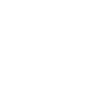 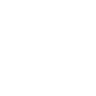 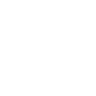 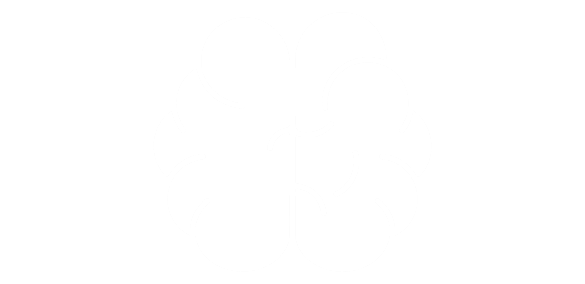 Example
Worked Example
Your Turn
Evaluate
Evaluate
Evaluate
Evaluate